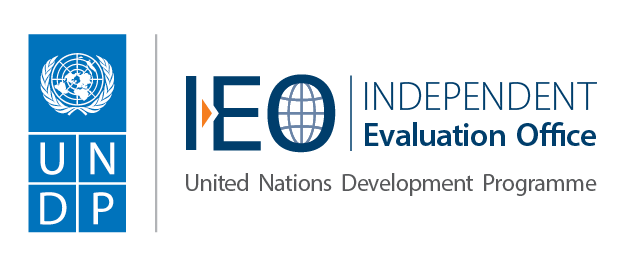 从评价中获得的经验教训：
联合国开发计划署对 
选举进程的支持
反思
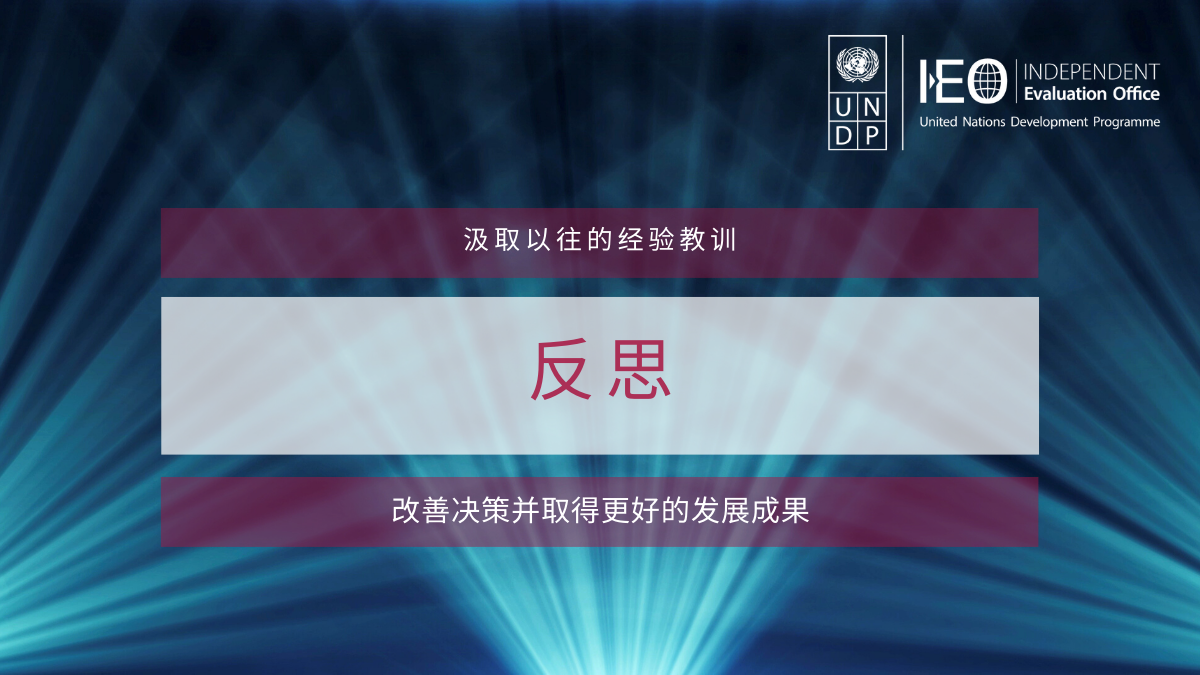 反思——独立评价办公室新的知识产品系列！

调查过去的评价，并从联合国开发计划署（UNDP）各方案的工作中汲取了经验教训。 

提供评价证据，以改善决策制定和发展成果。 

该系列文件的第一版重点介绍了从对联合国开发计划署在危机环境下所开展的工作的评价中取得的经验教训。
方法
快速的证据评估

考虑了独立的国家层面评价和专题评价，以及国家办事处委托开展的高质量分散评价

重点在于为开发署确定相关经验教训 

分析力求提供实用且及时的见解，以支持开发署决策者有效地应对危机
背景 – 开发署对选举进程的支持
开发署在危机背景下对选举进程的支持包括技术援助、能力建设、选举材料采购、选举援助和工作协调以及选举篮子基金管理
更有效的干预措施使用快速通道机制、现有关系和选举周期方法。
1
开发署更有战略性的参与以及协调一致的努力和标准能提高选举进程的信誉，并减少发生暴力的可能。
5
4
注重包容性的选举进程能让边缘化群体拥有发言权，并加强妇女的政治参与。
2
支持风险分析和预警系统可以帮助预测和减少选举中的暴力。
如果从战略上通过适合具体情况的解决方案进行投资，那么投资于选举技术可提高选举进程的质量。
6
当开发署采用能力建设方法并具有灵活性时，其支持更加有效和可持续。
3
经验教训一览表
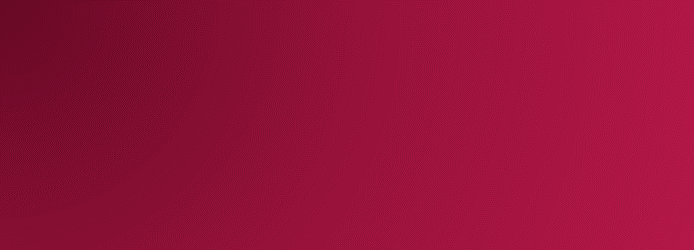 经验教训 1.
更有效的干预措施使用快速通道机制、现有关系和选举周期方法。
示例：

阿富汗、
布基纳法索、海地、 
吉尔吉斯斯坦、尼泊尔、尼日利亚、东帝汶、
也门
开发署的选举周期方案，连同在选举之前、选举期间和选举之后提供的援助，能够接触为提升选举进程信誉和包容性所需的更广泛的行动者和要素，这在危机情况下是必不可少的

通过开发署的增援能力和长期采购协议迅速而灵活地作出反应，有助于满足选举进程中涉及复杂后勤的有时限的需求
经验教训 2.
开发署更有战略性的参与以及协调一致的努力和标准能提高选举进程的信誉，并减少发生暴力的可能性。
示例：

刚果民主共和国、萨尔瓦多、几内亚、海地、 
科特迪瓦、利比亚、马里、莫桑比克、尼泊尔、塞拉利昂、坦桑尼亚、也门
利用开发署的比较优势，将行动者聚集在一起，促进对话并建立共识，可以有效应对实现可信和包容的选举进程所面临的挑战

在技术和政治层面进行积极协调，有助于保持选举进程正常进行，确保各方协同努力，促进和平、及时、可信的选举

篮子基金帮助协调捐助者资金和方案的使用和信息传递
经验教训 3.
注重包容性的选举进程能让边缘化群体拥有发言权，并加强妇女的政治参与。
示例：

阿富汗、刚果民主共和国、 
萨尔瓦多、摩尔多瓦、尼泊尔、塞拉利昂、所罗门群岛、索马里
提高女性候选人的知名度和能力，倡导性别平等，能加强妇女的政治参与和代表性

将包容的概念扩展到性别平等和社会包容，有助于影响更广泛的弱势群体和边缘化群体

安排残疾人担任选举管理机构的顾问和选民教育者，能提升他们的地位和参与度
经验教训 4.
当开发署采用能力建设方法并具有灵活性时，其支持更加有效和可持续。
示例：
阿富汗、刚果民主共和国、 
萨尔瓦多、
海地、印度尼西亚 
科特迪瓦、 
约旦、黎巴嫩、利比里亚、利比亚、尼泊尔、巴勒斯坦领土、 
塞拉利昂、也门
在危机情况下，选举进程反复无常，充满不确定性，灵活的方案设计和执行能提升开发署的相关性 

将技术专家纳入选举管理机构，能转移技能并增强自主性，有助于缩小下一个选举周期所需的援助规模

在选举延误的情况下，选举周期办法， 能促成能力建设并发展选举管理机构体制系统，是一种行之有效的方法
经验教训 5.
如果从战略上通过适合具体情况的解决方案进行投资，那么投资于选举技术可提高选举进程的质量。
示例：
阿富汗、海地、科特迪瓦、吉尔吉斯斯坦、尼泊尔、塞拉利昂、也门
与国家伙伴合作开发的具有成本效益和适合具体情况的信息技术系统更有可能制度化，并在今后的选举中运用 

开发信息技术解决方案和系统需要与选举支持项目的时间表和预算相吻合 

用于采购大规模敏感信息技术的，带有决策时间表的专门风险分析有助于确定和缓解潜在问题
经验教训 6.
支持风险分析和预警系统可以帮助预测和减少选举中的暴力。
示例：
阿富汗、萨尔瓦多、冈比亚、科特迪瓦、肯尼亚、吉尔吉斯斯坦、利比里亚、莫桑比克、尼泊尔、塞拉利昂、 
所罗门群岛、坦桑尼亚
预警系统和联合行动指挥室促进选举管理机构与其他政府机构之间的紧密工作关系，从而提升选举安全性，增强利益攸关方的信心

与开发署其他侧重于社会凝聚力和建设和平的项目共同努力，打击虚假信息，并加强和平选举的努力

部署和平与发展顾问加强了国家一级的风险分析和缓解工作
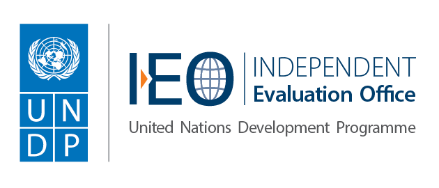 谢谢
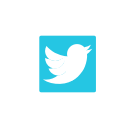 @undp_evaluation
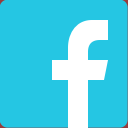 @ieoundp
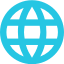 http://web.undp.org/evaluation/reflections